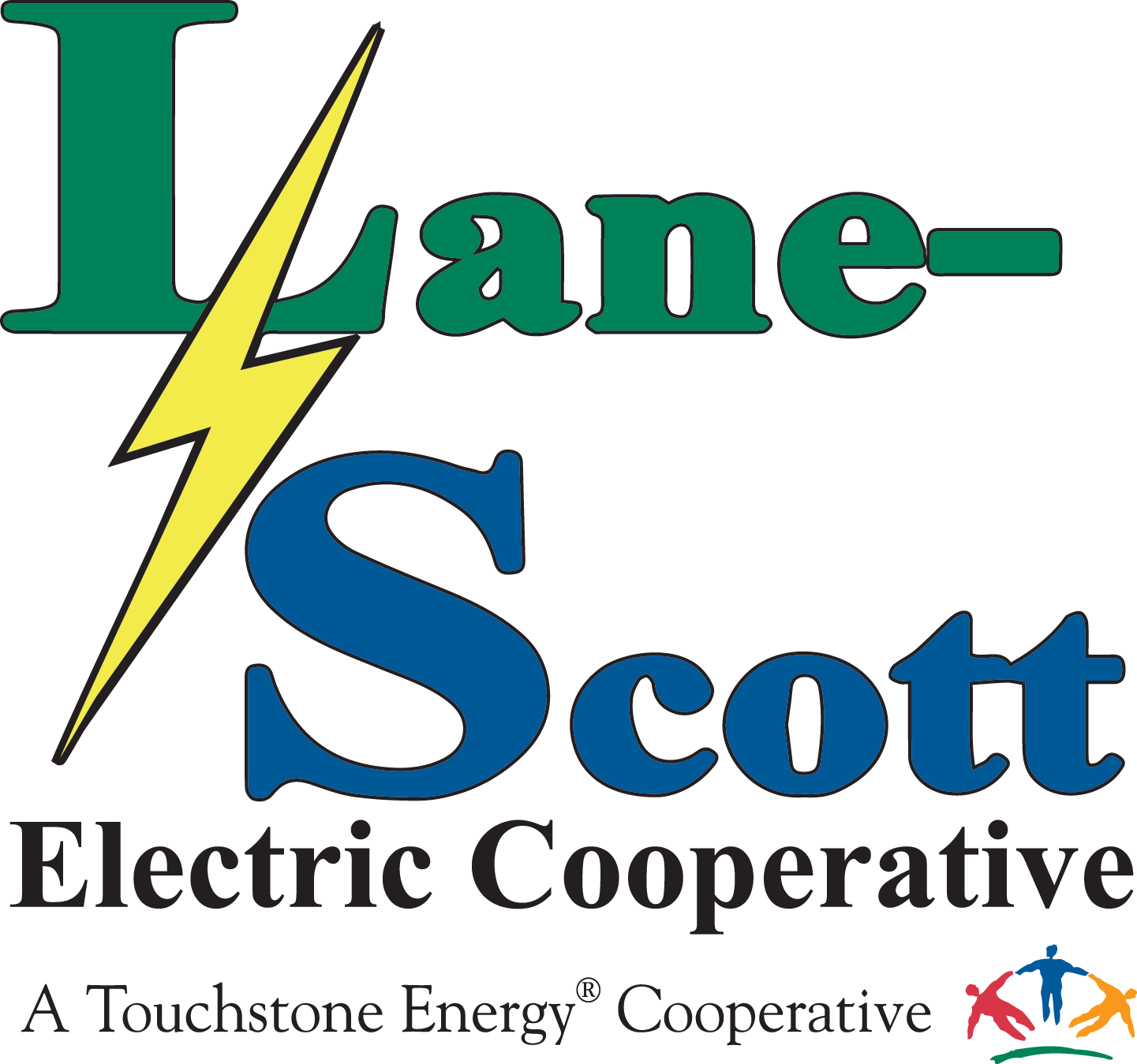 2023
Member Satisfaction Survey Results
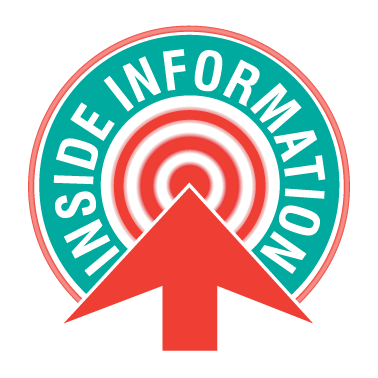 Conducted & compiled by Inside Information® Inc.
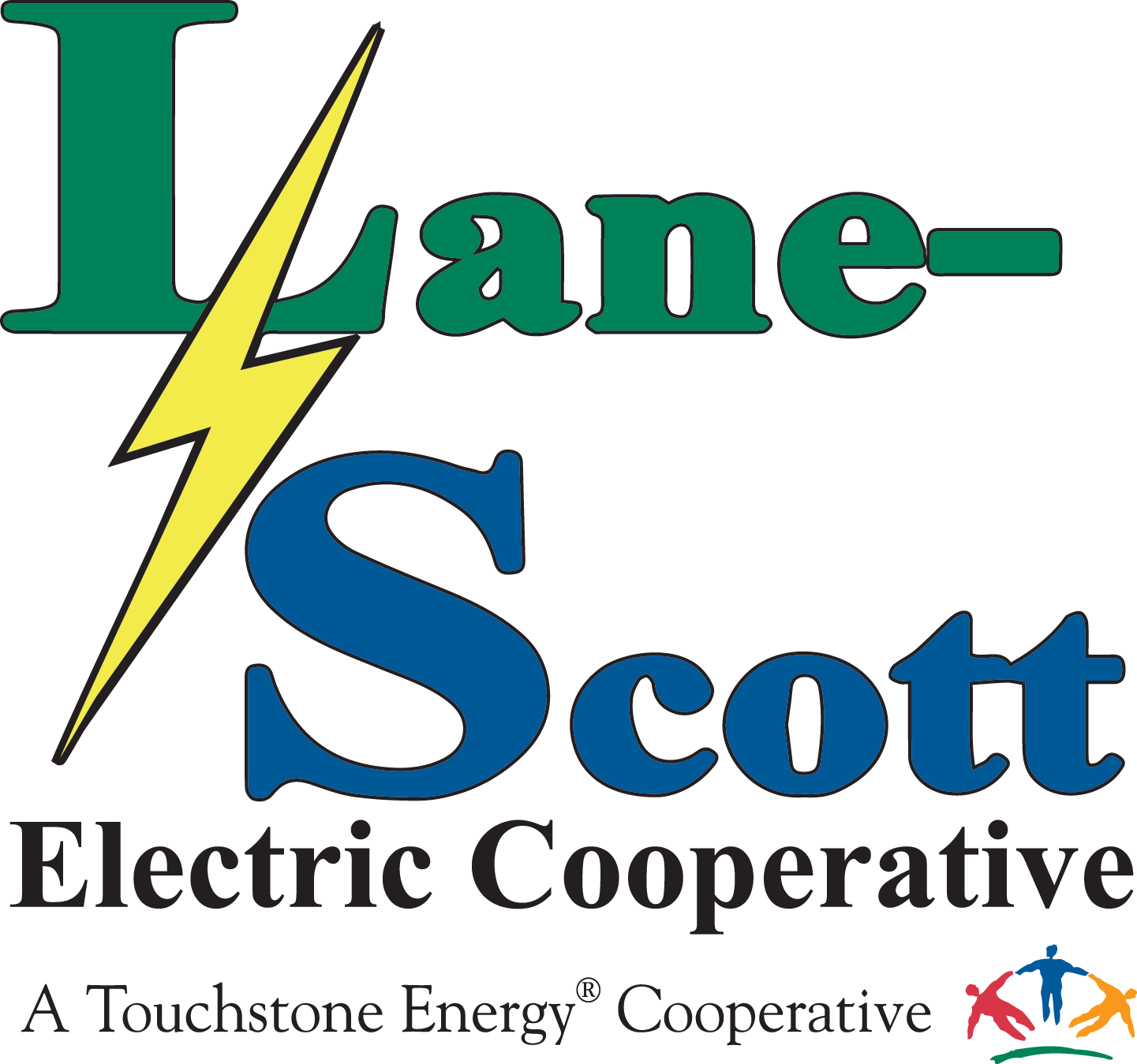 During the spring of 2023, Lane-Scott Electric Cooperative conducted a member satisfaction survey. From a randomly selected sample of all residential members, 251 surveys were completed online and by phone, yielding a margin of error of +/-5.76% at a 95% degree of probability.
Overview
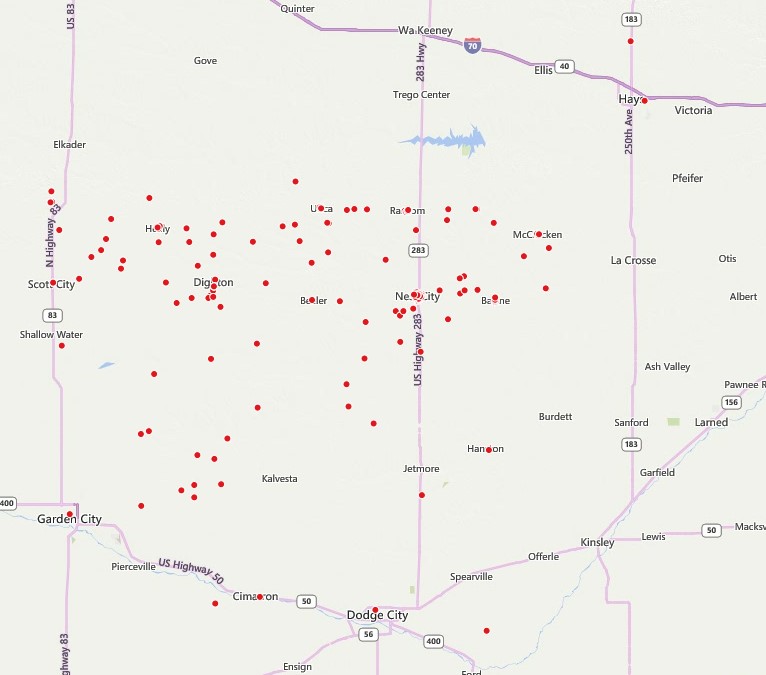 251 respondents
Survey Respondents
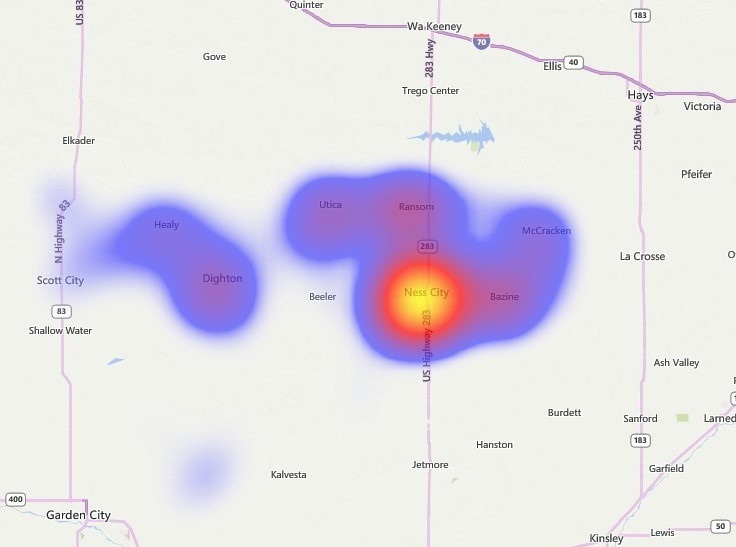 Response Density
Survey Respondents
251 respondents
Cooperative Attitude & Performance Score
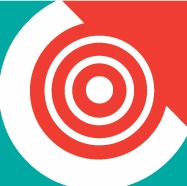 Cooperative is a Trustworthy Organization
CAPS
1=strongly disagree, 10=strongly agree
Cooperative Truly Cares About its Members
CAPS
1=strongly disagree, 10=strongly agree
Cooperative is a Well-Managed Organization
CAPS
1=strongly disagree, 10=strongly agree
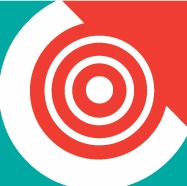 CAPS
93
Cooperative Attitude & Performance Score
Member Satisfaction – by age
Satisfaction
on 10-pt scale
American Customer Satisfaction Index
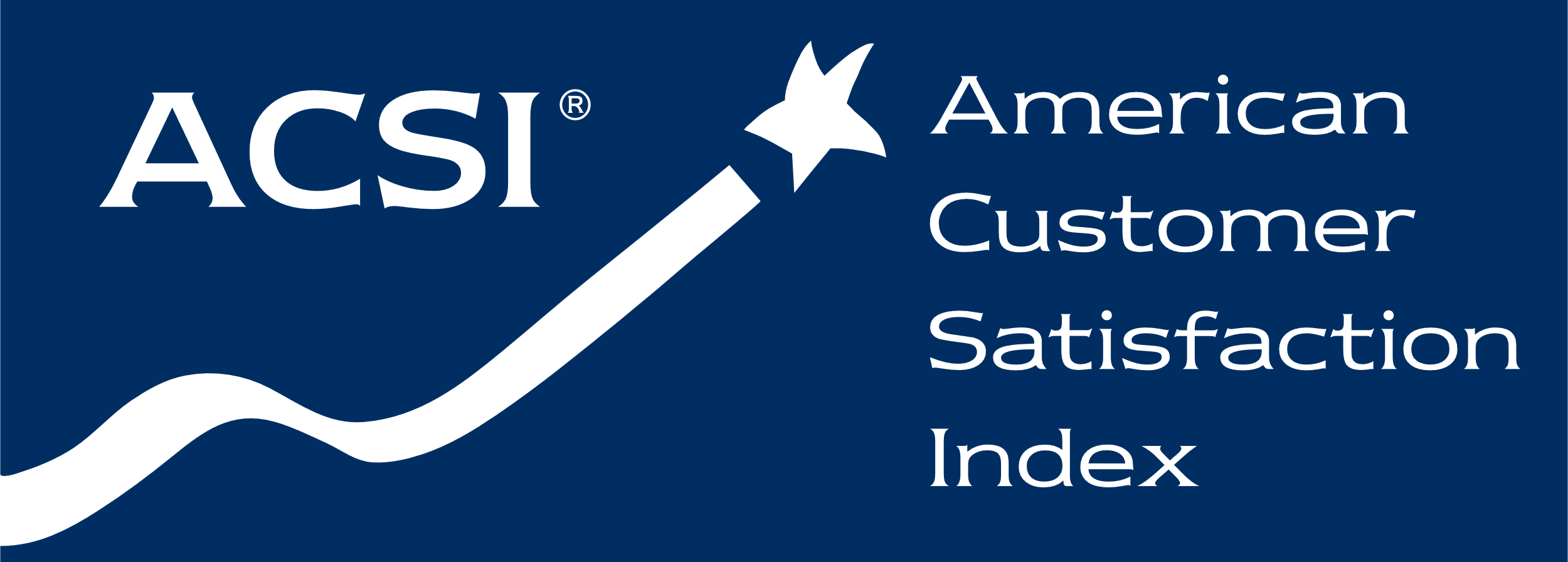 Overall Satisfaction with the Co-op
Satisfaction
1=not at all satisfied, 10=very satisfied
How Well Does the Co-op Meet Your Expectations?
Satisfaction
1=falls short of expectations, 10=exceeds expectations
How Well Does the Co-op Compare with the Ideal Utility Company?
Satisfaction
1=not very close to ideal, 10=very close to ideal
Likely to Choose the Co-op Again Today?
Satisfaction
1=not at all likely, 10=very likely
ACSI
89
Satisfaction
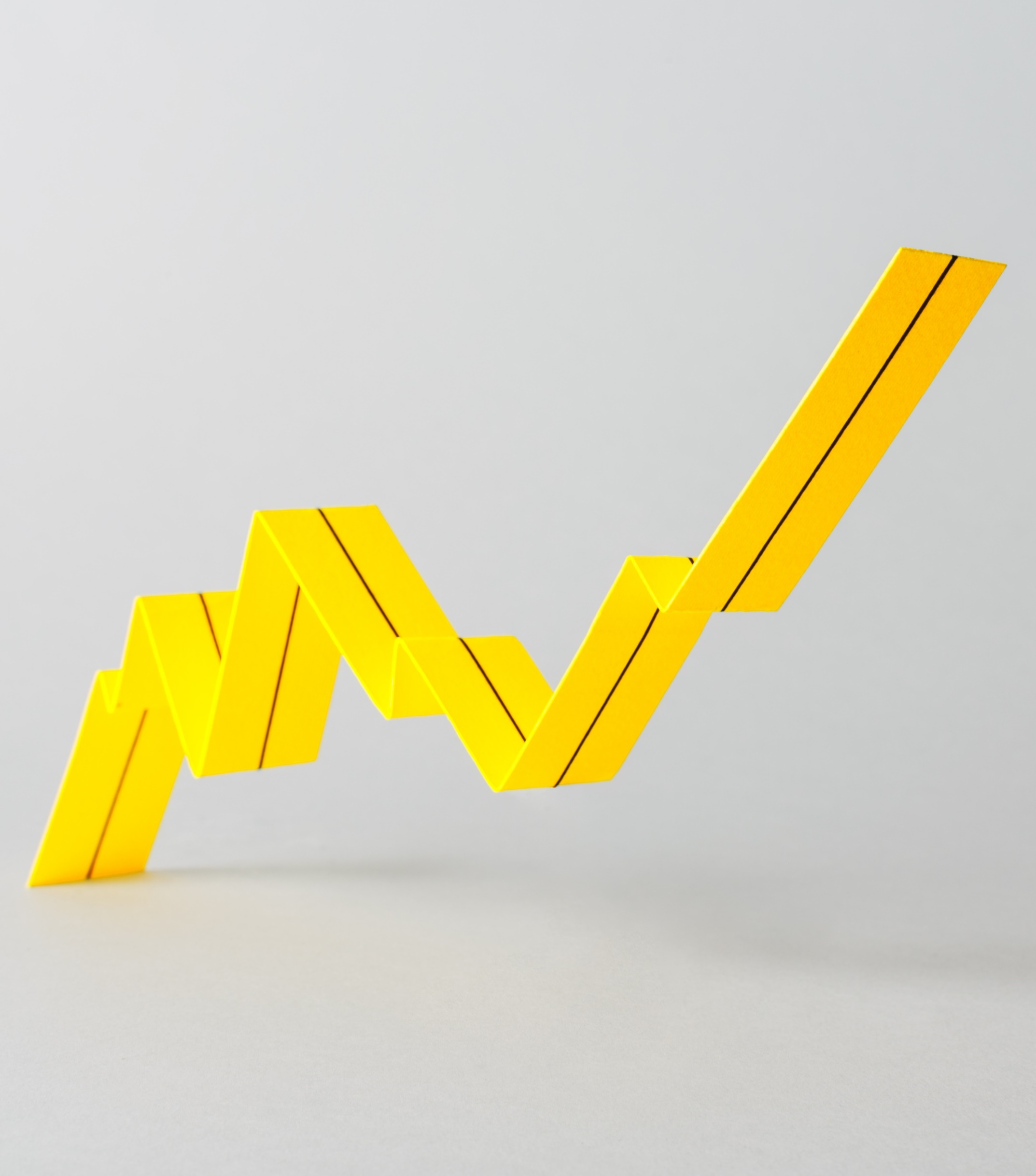 BENCHMARKING
CAPS National Cooperative Comparison
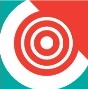 Benchmarking
Average ACSI Score Trend Comparison
Benchmarking
Comparison of ACSI Scores (from ACSI)
Benchmarking
*from ACSI Cooperative Utility Sector Report
Inside Information Client ACSI
Benchmarking
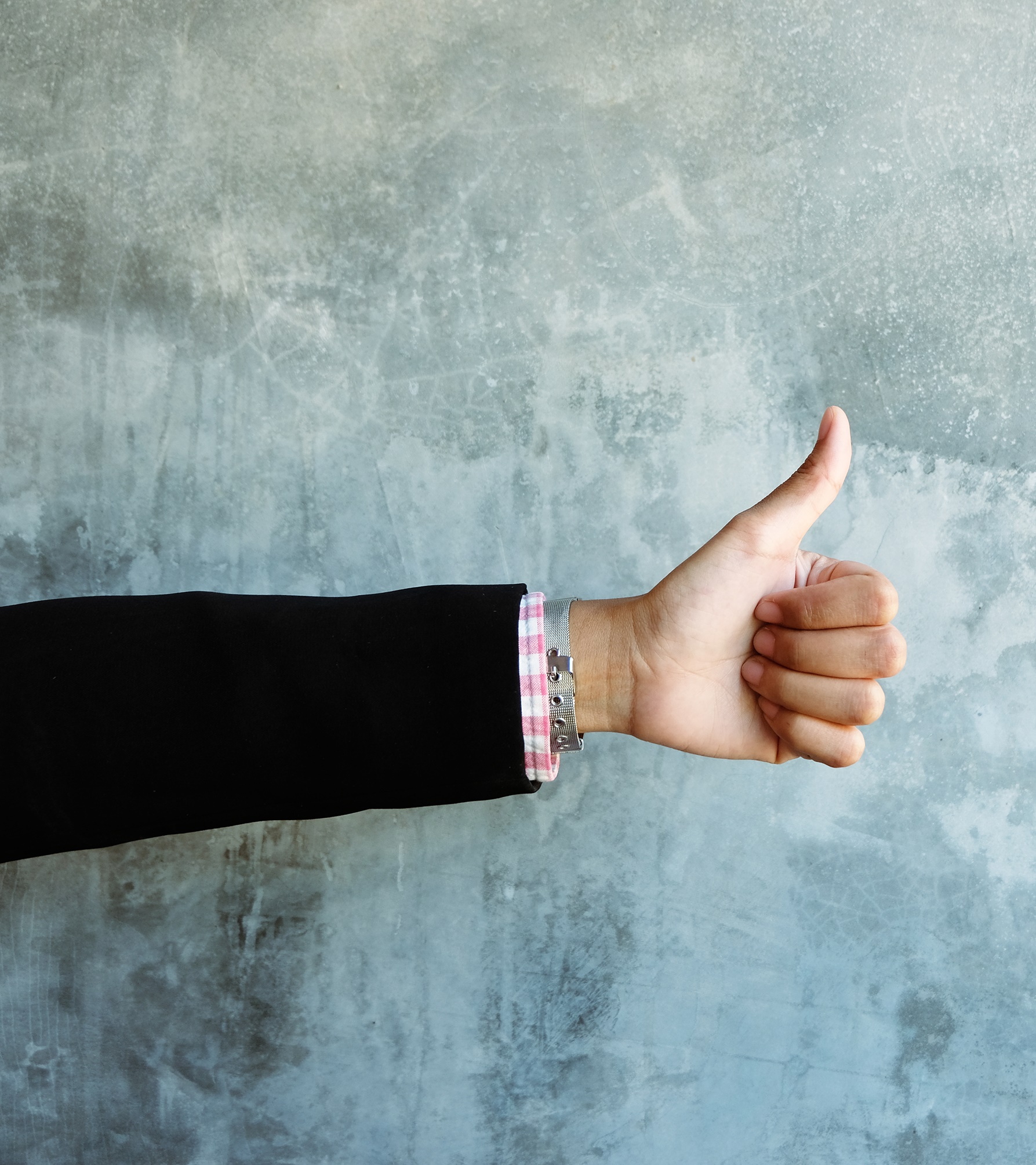 PERFORMANCE
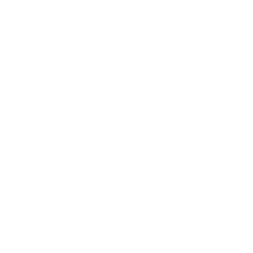 Electric Service and Rates
Average for all performance variables – 90%
Performance
Key ACSI or CAPS driver
Top box (8-10) responses
Member Service
Average for all performance variables – 90%
Performance
Key ACSI or CAPS driver
Top box (8-10) responses
Cooperative Culture
Average for all performance variables – 90%
Performance
Key ACSI or CAPS driver
Top box (8-10) responses
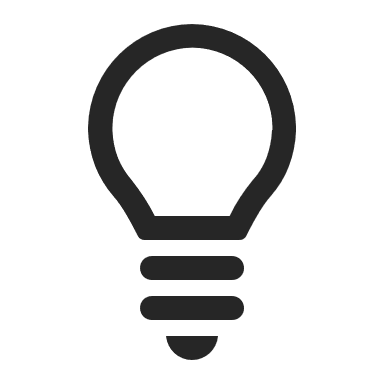 CAPS
ACSI
Electric Service & Rates
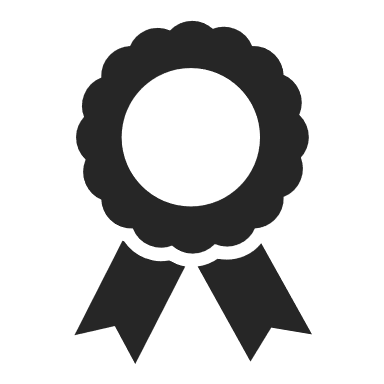 Key Drivers
Member Service
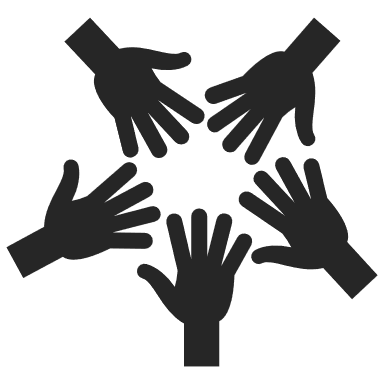 CooperativeCulture
Regression analysis is performed on all the performance variables to determine which variables impact the CAPS and ACSI scores.
Performance Trends
Performance
On a 10-pt scale
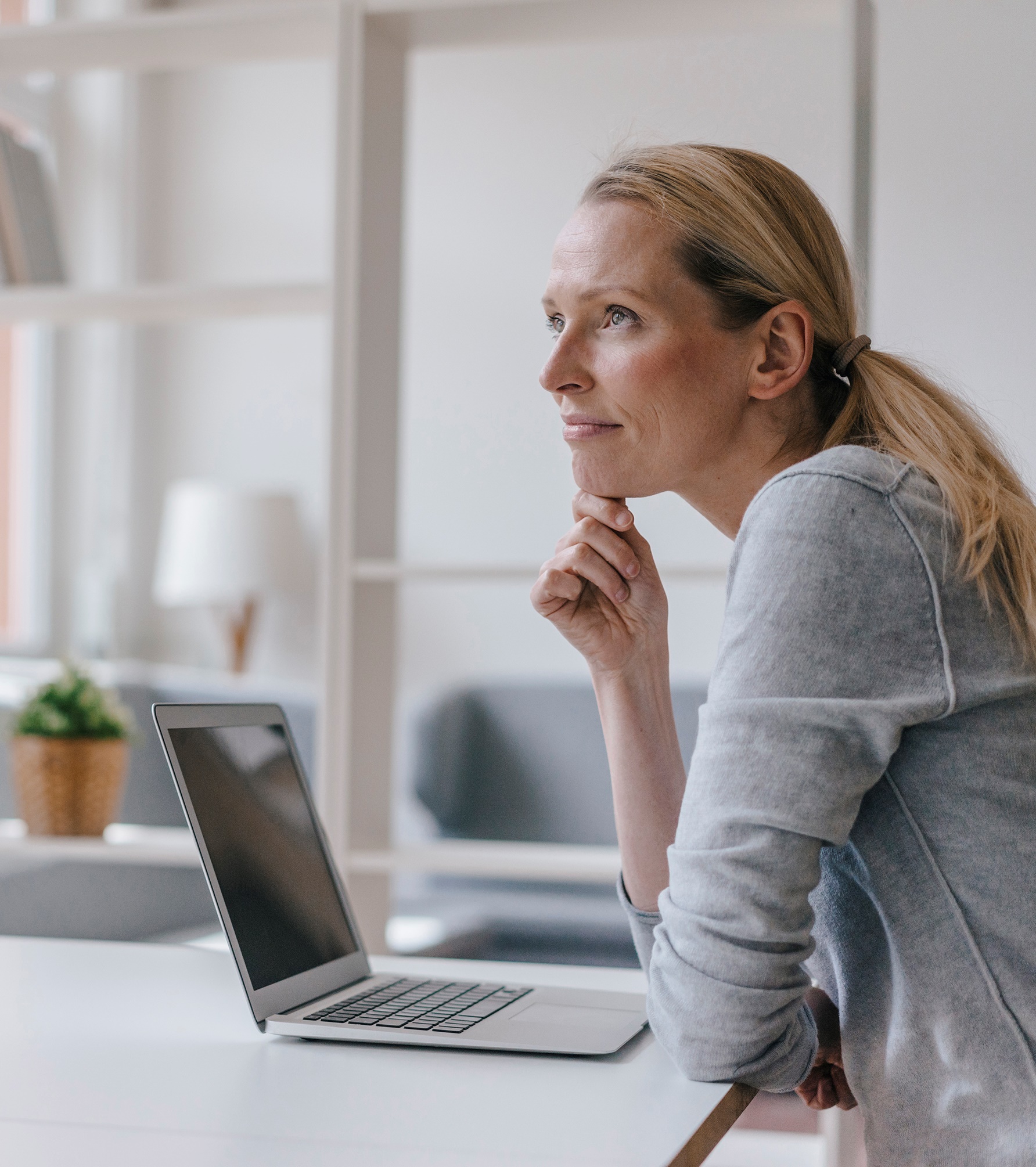 Communication & Technology
Do you view yourself as a member-owner, customer, or both?
Communication
Preferred Method to Pay Bill
Communication
Multiple response question
Preferred Method to Receive Information from Co-op(not bill or outage related)
Communication
Multiple response question
Preferred Contact for Power Outages
Communication
Multiple response question
Recent Contact with the Co-op
Communication
Multiple response question
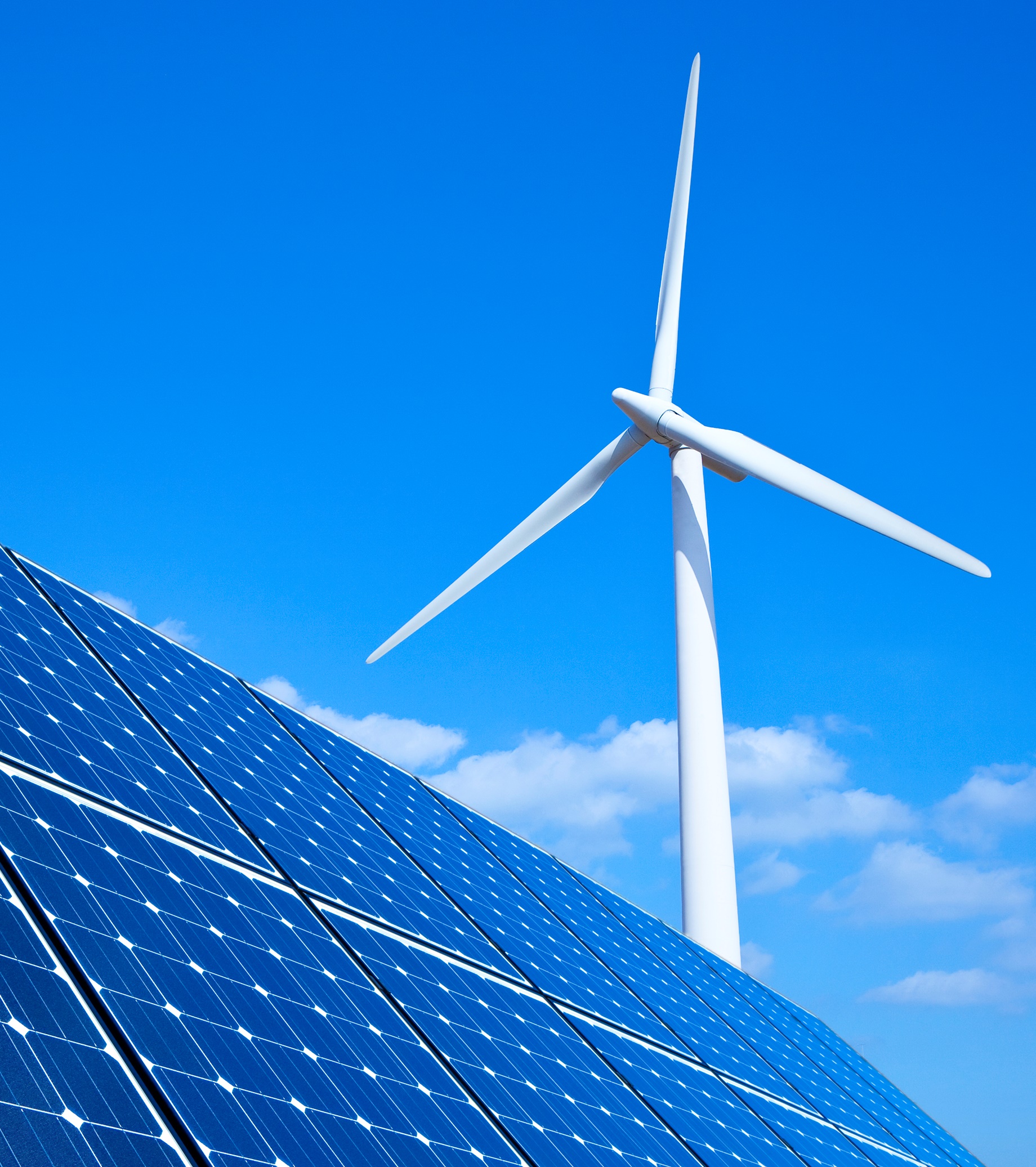 Renewable Energy
Belief that Electricity Generated by Wind Is Reliable
Renewables
How beneficial is wind generation for the environment?
Renewables
1=not at all beneficial, 10=very beneficial
Belief that Electricity Generated by Solar Is Reliable
Renewables
How beneficial is solar generation for the environment?
Renewables
1=not at all beneficial, 10=very beneficial
Have or Considering Installing Equipment to Generate Electricity
Renewables
Current Sources of Home Generation
Renewables
Multiple response question
Interest in Sources of Home Generation
Renewables
Multiple response question
Motivating Factors for Installing Renewable Energy Sources
Renewables
Multiple response question
Would you spend up to $20/month to purchase energy credits to support renewables?
Renewables
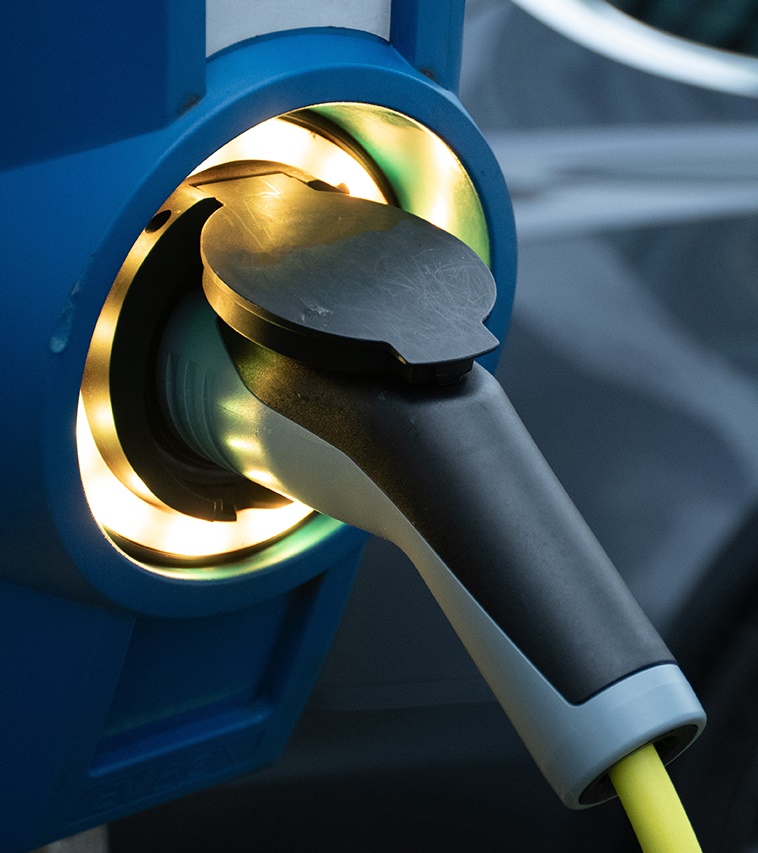 Electric Vehicles
Current Electric Vehicle Ownership
Electric Vehicles
Considering Purchasing an Electric Vehicle
Electric Vehicles
Do you believe electric vehicles are better for the environment?
Electric Vehicles
What class charger do you have or intend to install?
Electric Vehicles
*Of the 13 members who responded
Interest in a reduced, overnight or weekend off-peak electricity rate
Electric Vehicles
*of those who own or intend to purchase an electric vehicle
Concerns with Owning/Leasing an Electric Vehicle
Electric Vehicles
Multiple response question
Interest in Involvement of Sustainability Advisory Task Force
Electric Vehicles
40 names were collected along with contact information.
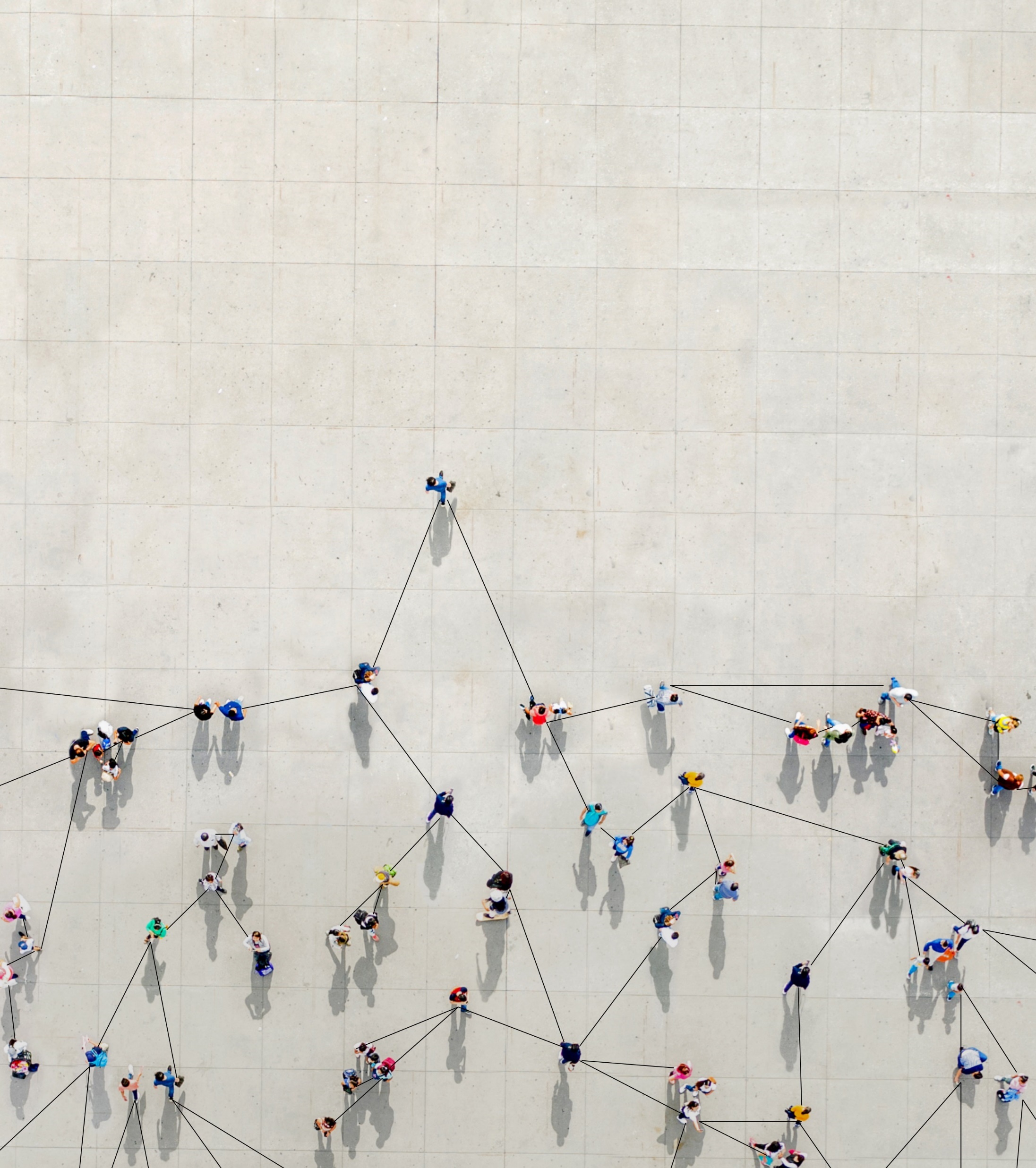 Demographics
Length of Service
Median: 22 years
Demographics
Respondent Age
Median: 66
Demographics
Education
Demographics
Occupation
Demographics